WebinarSeniors Aging OUT:Health & Community working together for safe communities for LGBTQ2+
With Jane Osborne and Ross Jenkins
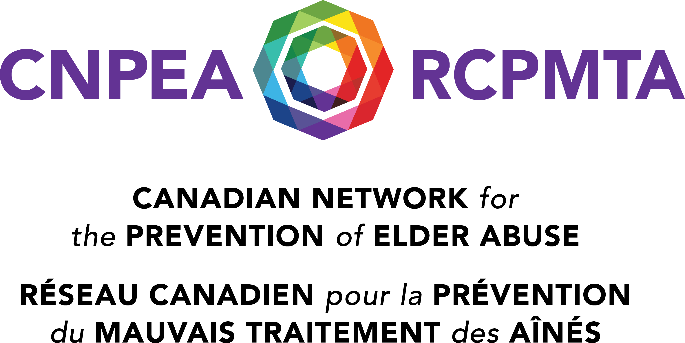 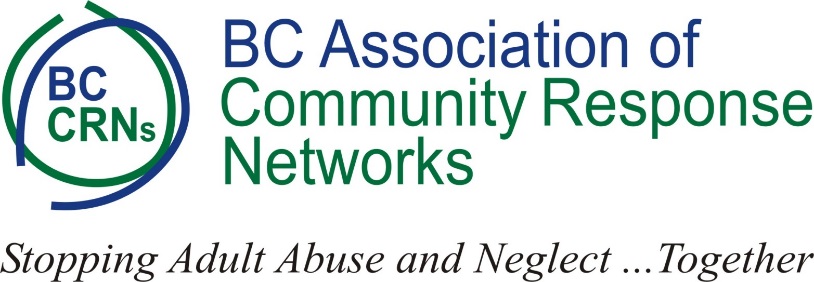 30/05/2017
1
A few housekeeping tips
All attendees will be muted during the webinar. If you are listening to this presentation via phone, remember to mute yourselves with your mute/unmute button or by pressing *6 on your keypad.
If you are experiencing issues, please let us know via the CHAT BOX or send an email to benedictes.cnpea@gmail.com
There will be a 10-15 minute Q&A at the end of the presentation. You can send your questions via chat box or email at any time during the presentation.
The presenters’ contact information is available on their bio slide if you have further questions.
At the end of the webinar, you will be invited to take a short survey about this webinar. Please take a moment to participate. Your feedback will help us improve our next webinars.
30/05/2017
2
How to join
AUDIO VIA COMPUTERUse your microphone and speakers. If you are listening via phone, remember to mute yourselves with your mute/unmute button or by pressing *6
ANY TROUBLE?
- Double check the system requirements in your registration email
- Ensure that your sound is turned on/up
- Leave the session and start over
AUDIO VIA PHONE
Long distance number from Canada: ++1 (647) 497-9355
Toll free: 1 888 350 1025
Long distance number from the US: +1 (510) 365-3231
Access Code: 447-500-422 
Audio PIN: Shown after joining the training
30/05/2017
3
Tech issue/Can’t stay?
You can still participate!
The Powerpoint is also available at this link
Send any question you may have to benedictes.cnpea@gmail.com
30/05/2017
4
Your presenters
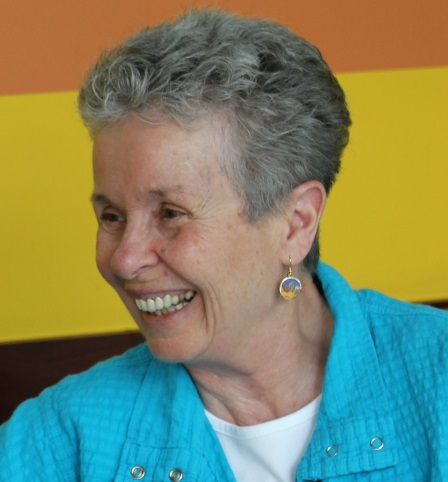 Jane OsborneJane.Osborne@bccrns.ca
After a 30-year career in information technology management and organizational development (IBM, UBC and Metro Vancouver among others), Jane retired to explore the joys of working in community.  Over the past 20 years, she has focused her energies on project and volunteer work provincially and locally; initially on the North Shore of Vancouver and more recently on Central Vancouver Island, as a passionate advocate for social justice.  Jane is currently Regional Mentor with the BC Association of Community Response Networks on the Central Island. In May 2016, Jane received SFU Gerontology Research Centre’s Elder Abuse Awareness to Action Award for her work in building community partnerships and collaborations that support positive social change, coordinated responses and improved interventions for adults experiencing abuse and neglect.
30/05/2017
5
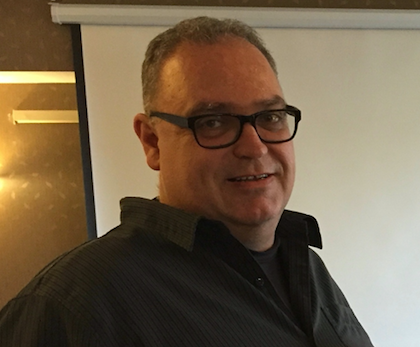 Your presenters
Ross Jenkinsross.jenkins.inclusions@gmail.comRoss started working with neuro-diverse populations and those with developmental delays in the early 1990’s. After several years working in the field as a community support worker, he realized that many people he worked with hadn’t received as much information about sex and sexuality as had their neuro-typical peers. In 2015, he took the Sexual Health Educator Certification course from Options for Sexual Health British Columbia with the intention of bringing sexual health information to vulnerable populations. Late in 2016, he learned of Jane Osborne’s work with Seniors Aging Out and the BC Community Response Networks. Ross’s experience with younger adults and perspectives on diverse populations are extremely important to the challenges of creating safe and open environments for LGBTQ2+ adults as they transition into assisted living environments or begin to experience much higher needs for home support services.
30/05/2017
6
Agenda
What is the issue? Why now?
Where have we been?  Where are we now? Where are we going?
IH Training Initiative – Nicole Tremblay
BCCRNs Community-based Project
What are the findings (selected)?
Why the intergenerational approach?  What is the importance of intersectionality?
30/05/2017
7
[Speaker Notes: Jane to introduce the presentation – small personal anecdote to explain how the collaboration began]
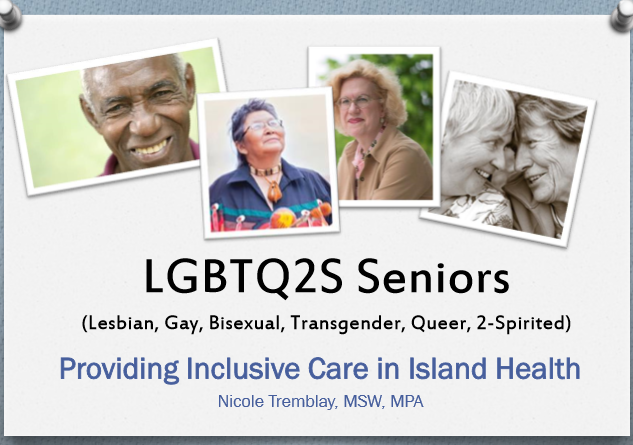 30/05/2017
8
What is the issue?
https://www.youtube.com/watch?v=fV3O8qz6Y5g
Vera & Zayda’s story
30/05/2017
9
[Speaker Notes: Nicole to explain the issue]
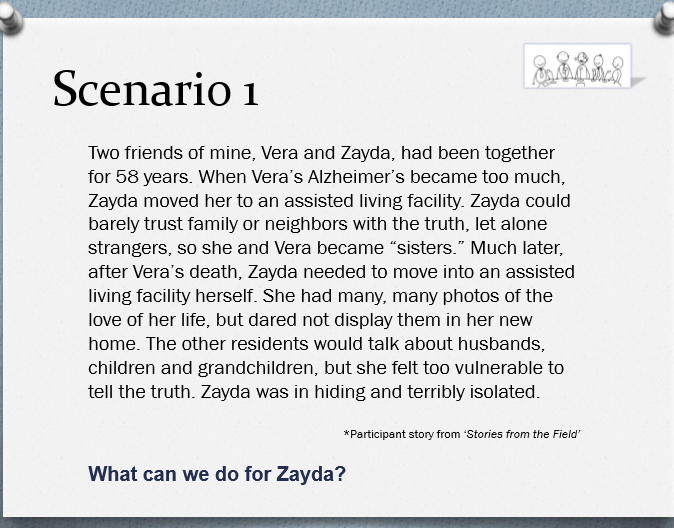 30/05/2017
10
[Speaker Notes: Nicole]
What does LGBTQ2+ mean?
Lesbian, Gay, Bisexual, Transgender, Queer & 2-spirit (IH: LGBTQ2s)
The + incorporates queer questioning, gender fluid, asexual, pansexual, …
We include allies or supporters of members of these communities
LGBTQ2+ seniors are diverse people from many backgrounds; not readily identifiable
30/05/2017
11
[Speaker Notes: Nicole]
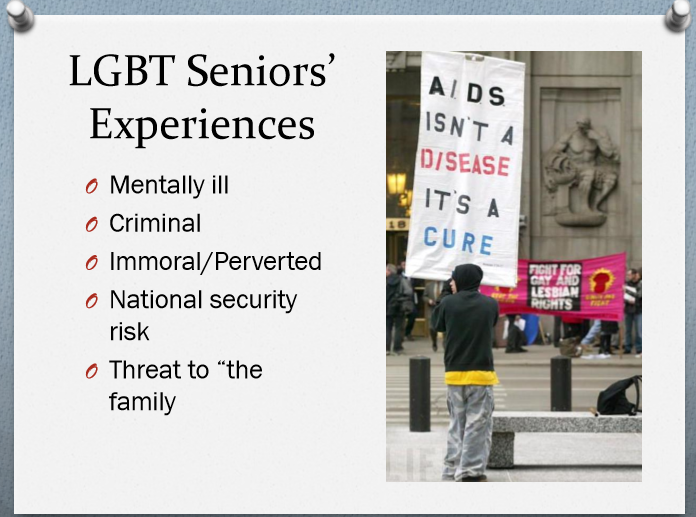 30/05/2017
12
[Speaker Notes: Nicole]
Where have we been?Island Town Hall in Victoria
Feb. 3, 2016
1 of 6 in province
SFU’s Gerontology Research Centre – Gloria Gutman (Youth for Change / Quirk-e)
Island Health – Adult Protection
BCCRNs
    www.sfu.ca/lgbteol.html
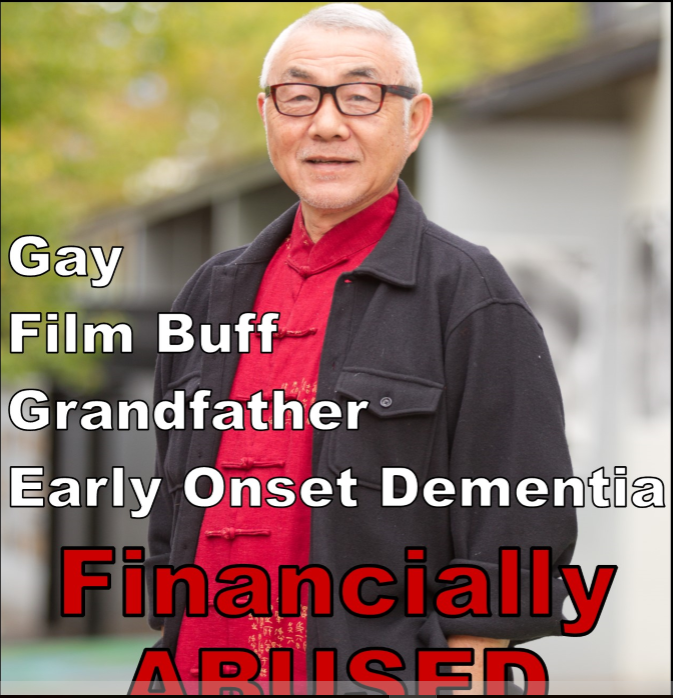 30/05/2017
13
[Speaker Notes: Jane]
Four primary reasons we are talking about this now
Demographics
Invisible in many parts of the Island – we don’t ask; IH doesn’t collect data
LGBTQ2+ more likely to age alone
Older adults may return to the closet because of stigma; because they do not feel safe
30/05/2017
14
[Speaker Notes: Jane]
Demographics …
Younger Canadians are far more likely to say they are lesbian, gay, bisexual or transgender than older Canadians, with 10% of those aged 18 to 34 answering the question with a “yes,” compared to 2% or 3% in the four older age categories. 
SOURCE: FORUM Research Poll commissioned by National Post, July 2012
In 2013 a Qmunity volunteer visited all of the residential care facilities in White Rock and the surrounding area and each facility said that none of their seniors were LGBTQ. (Mirrors the Vancouver Island experience in 2017!)
SOURCE: Qmunity.ca Aging Out Project
30/05/2017
15
Why is it important?
LGBTQ2+ seniors need to feel safe to come out to health/community service providers – not just tolerated but welcomed & included
Voices of LGBTQ2+ seniors, supporters and allies need to inform how we provide services and supports to them as they age
As the population begins to grow, we need to ensure all communities engage to provide needed services and supports
30/05/2017
16
[Speaker Notes: Jane]
Where have we been?Island Health Initiative
Created LGBTQ2s Advisory
Toolkit to support leaders to implement policy, practices, programs
Includes curricula, brochures, lanyards …
Developing face to face education module
Showing Gen Silent in community
30/05/2017
17
[Speaker Notes: Nicole]
Where are we now?Island Health Initiative
Delivering presentations to groups of health professionals, e.g. Gerontological Nurses
Preparing for Island Health wide in-house training – including visible, welcoming spaces with rainbow lanyards
Focusing on services that support clients where they live – residential care, home and community care
30/05/2017
18
[Speaker Notes: Nicole]
Where are we now?Island Health Initiative
Prioritised residential care for initial training
Piloted the education module in 4 workshops in a Victoria area residential care facility
Evaluating and planning
(Nicole.Tremblay@viha.ca)
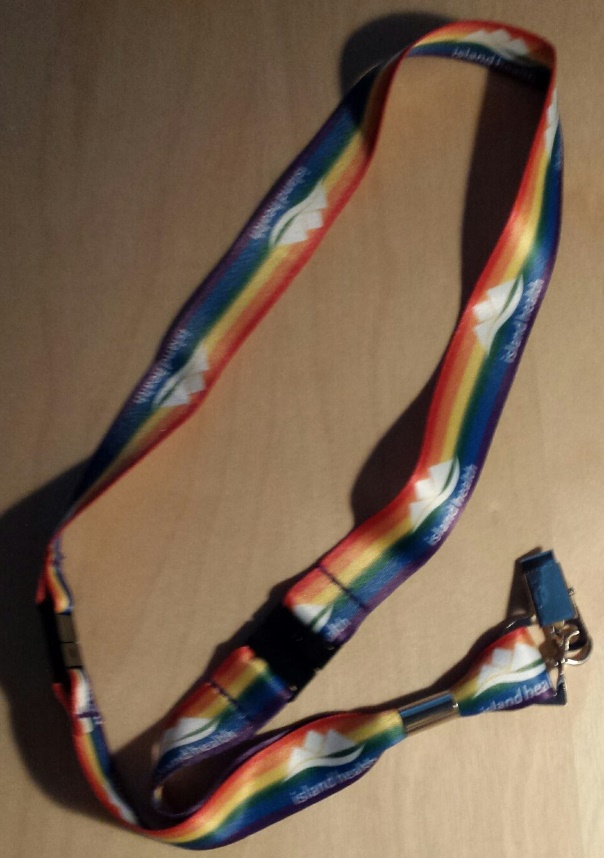 30/05/2017
19
[Speaker Notes: Nicole]
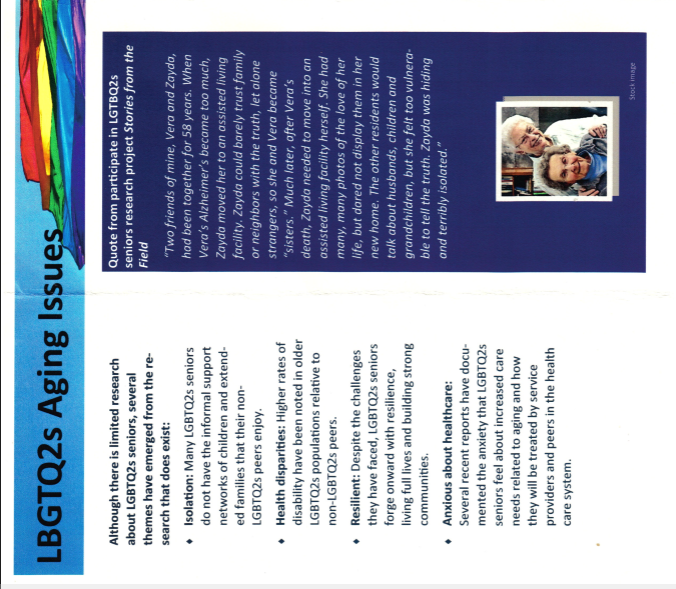 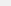 30/05/2017
20
[Speaker Notes: Nicole]
Where have we been?BCCRNs Initiative
Nanaimo-centred working group
Initial consultation July 2016
IG partnership: Brechin United Reaching Out & Crimson Coast Dance Society
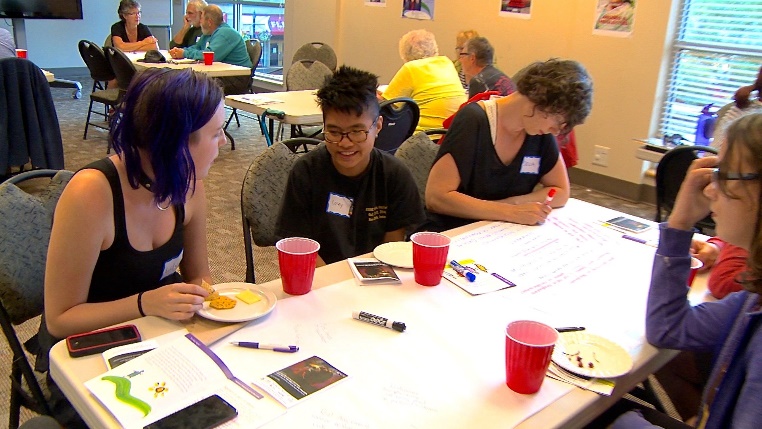 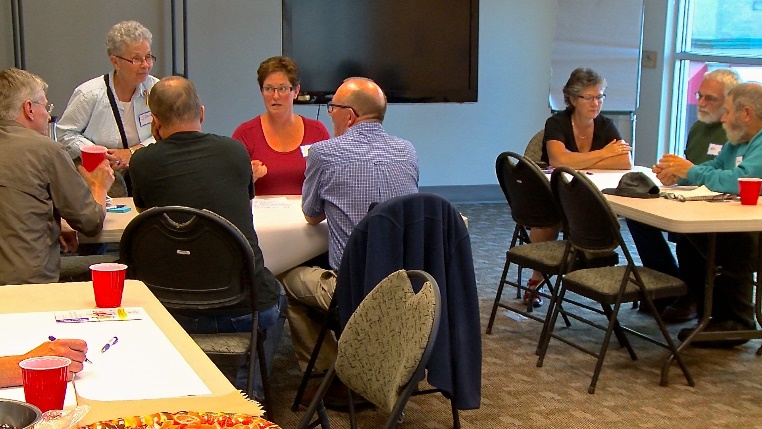 30/05/2017
21
[Speaker Notes: Jane]
Where have we been?Creating the Team
Most members from “away” – social justice folk
Broader team / partners: people from all generations – LGBTQ2+ and allies
Core team: those willing to show up (8-10 at each meeting; 15-16 regularly contribute
Support every member to offer best skills – librarian, sex educator, nurses, social workers, community volunteers, students, …
Hands on support for IG component: recognize needs for younger people re: work, school, parenting, …
30/05/2017
22
[Speaker Notes: Jane]
Where have we been?Setting Goals & Priorities
LGBTQ2+ seniors feel safe to come out: welcomed and included, not just tolerated.
Isolated seniors are supported in ways that work for them.
LGBTQ2+ programming is readily available and supported in community.
Broadly available resources (print and web) support LGBTQ2+ seniors in communities large and small across the province.
LGBTQ2+ seniors free from abuse and neglect.
30/05/2017
23
[Speaker Notes: Jane]
Where have we been?Creating our Workplan
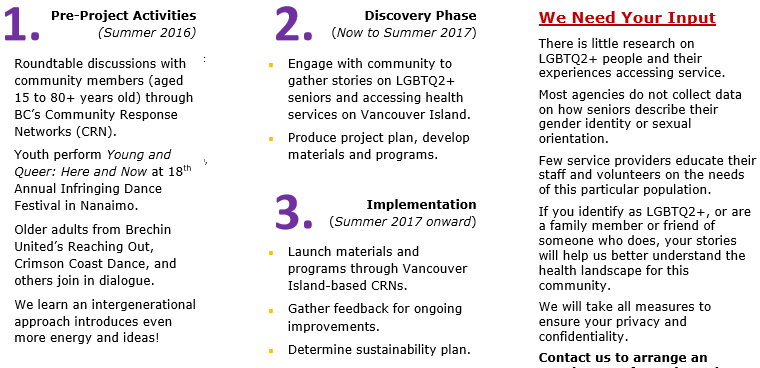 30/05/2017
24
[Speaker Notes: Jane]
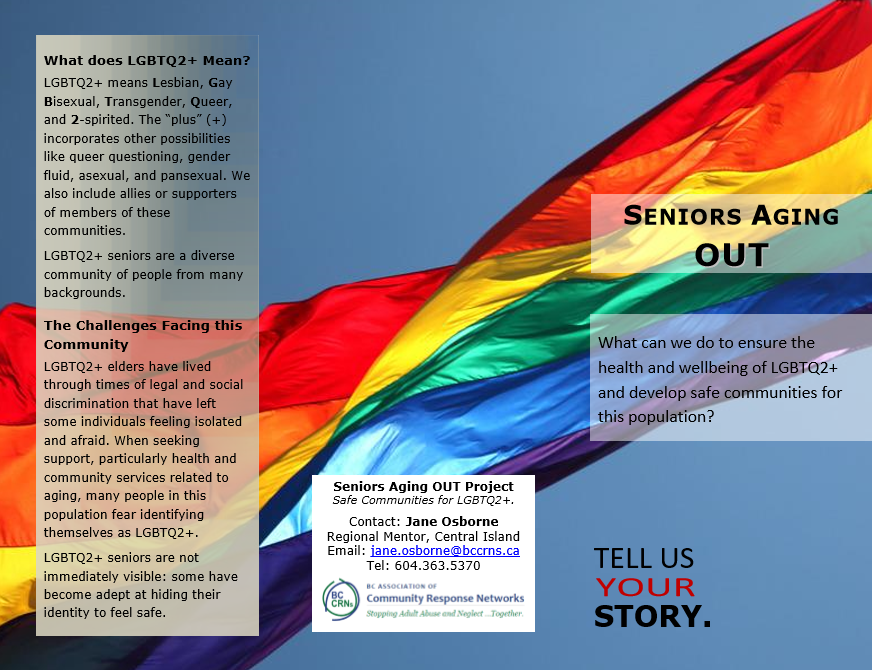 30/05/2017
25
[Speaker Notes: Jane]
Where are we now?Seniors Aging OUT Phase 2
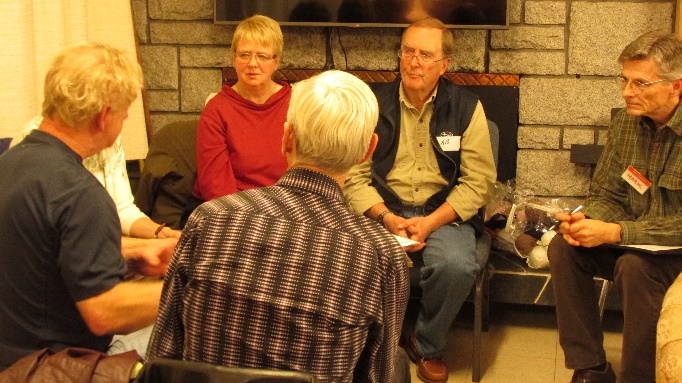 Discovery (Nov 2016 – June 2017)
Develop community outreach teams & plans
Prepare materials for initial outreach, e.g. brochures, posters, press release, presentation
Develop partnerships
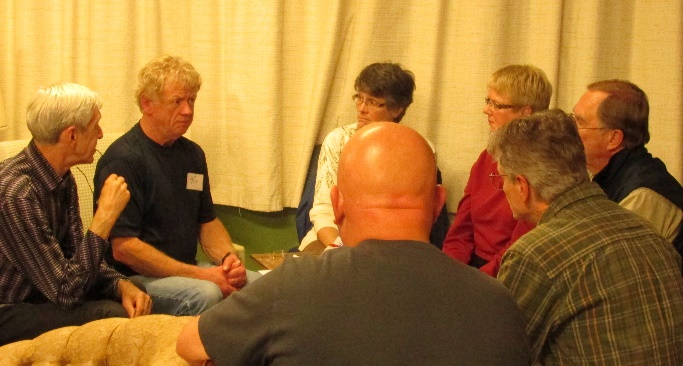 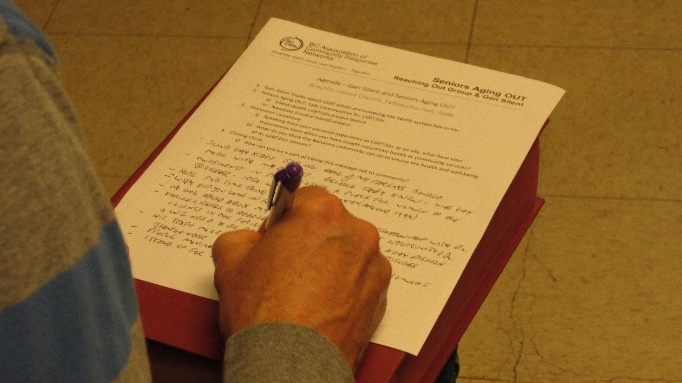 30/05/2017
26
Where are we now (cont’d)?Seniors Aging OUT Phase 2
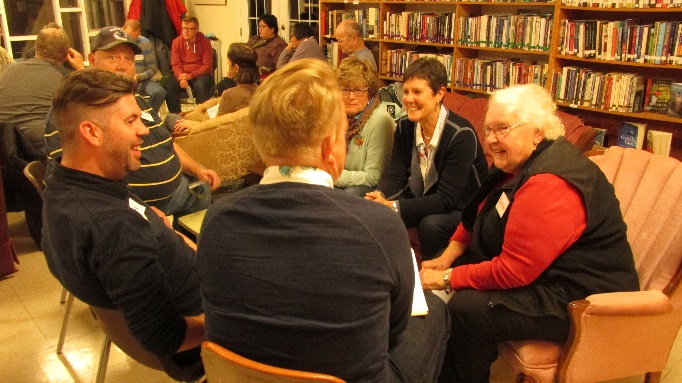 Identify social media channels, community websites, seniors serving organization websites, community bulletin boards
Do information sessions for interested organizations and individuals
Complete research interviews / survey
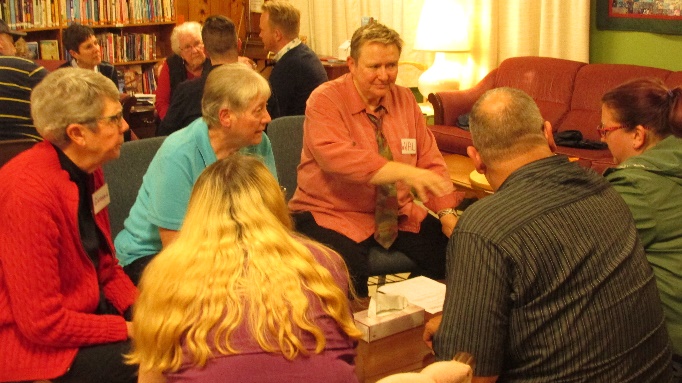 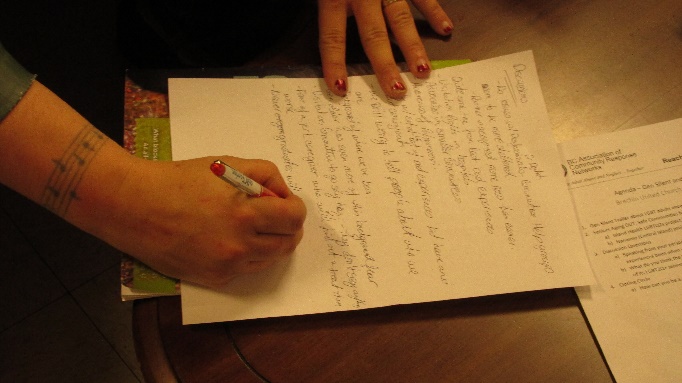 30/05/2017
27
Where are we now (cont’d)?Seniors Aging OUT Phase 2
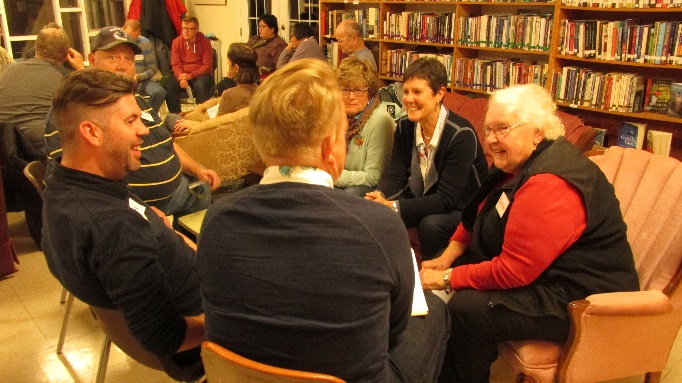 Individual interviews:  What has your experience been? What do you need to feel “cared for”? (Dec-May)
Design & develop set of IG training materials (Jan-Jun)
Pilot materials (April-Jun)
Nanaimo Pride Week
WEAAD events
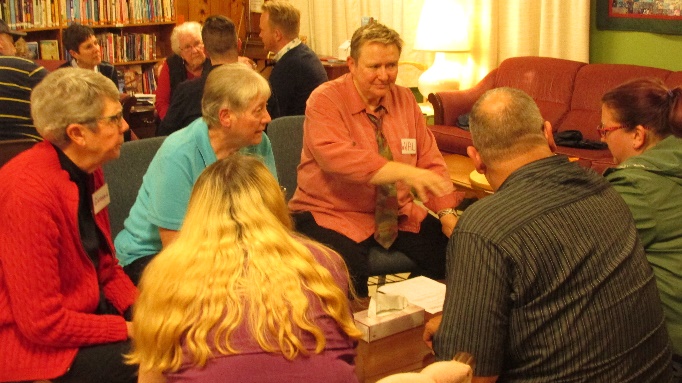 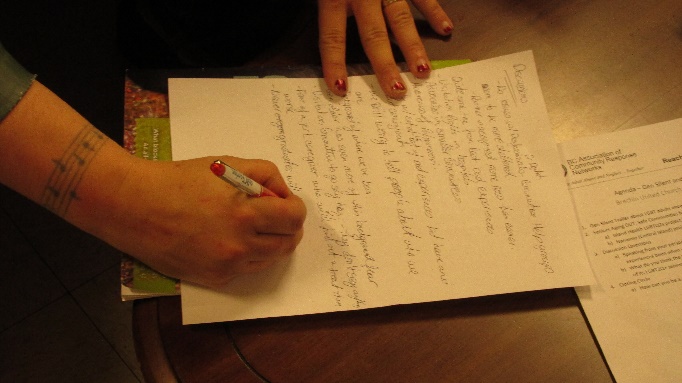 30/05/2017
28
Where are we going?Leverage (Local) Partnerships
Community-based & System
If someone else can do it for you, let them (project team members, SWs, Mental Health Clinicians, RJ facilitators, police, academics, community members) – “value of networks” 
Train your team – especially when working with communities who have been traumatized
Experiential  learning in safe containers, e.g. “Building the Village”, grounded circle processes, RJ
Train partners – adjust curriculum to targets
30/05/2017
29
Where are we going?April to June 2017
Partnerships (selected examples):
Our Cowichan Community Health Network – Island Health, municipalities/regions, Divisions of Family Practice, community agencies, EPIC
Seniors Connect (CI) Project (NFLA)
Discovery College – CSW Program
Origin at Longwood (residential care)
Trans Care (2-Spirit & LGBT)
Nanaimo Association for Community Living
Youth Advocates Network members
30/05/2017
30
Origin at Longwood: Campus of Care
Independent / Assisted / Long Term Living
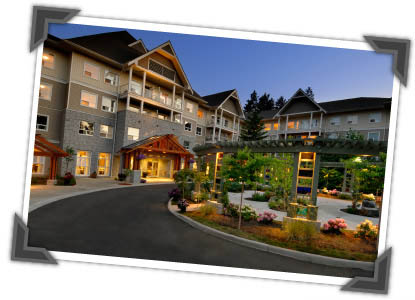 31
30/05/2017
Origin at Longwood: April 4th Meeting Results
Campus of care – independent living through long term care (incl. couples care)
Willing to partner in an experiment to make Origin a community leader in welcoming and inclusion
Immediate action:
Policies:
Transgender (LGBTQ2+) policy for staff and residents
(Medical marijuana and assisted dying on list of needs)
Targeted staff education – all roles
Resident awareness raising (Gen Silent screening)
30/05/2017
32
Where are we going?April - June 2017 (cont’d)
Partnerships (selected) cont’d:
Robert Beringer – Royal Roads
PhD Dissertation: An exploration of the non-metropolitan rewards and challenges of aging among older gay men
Victoria Lesbian Senior Care Society
Nanaimo Association of Family Living
NFLA: Seniors Connect
Community Health Services - South Nanaimo Team (under development)
Restorative Justice – RJ Victoria, Ladysmith CJP
30/05/2017
33
Where are we going?April - June 2017 (cont’d)
Outreach Activities
Screenings of Gen Silent (selected)
Reaching Out (May 3)
Film Societies – Cowichan, Nanaimo 
Origin at Longwood residents
Private residential care & home care providers
Staff training – Origin, NACL, Nurse Next Door, …
Events
WEAAD events centred on LGBTQ2+ INR presentations
Nanaimo PRIDE
30/05/2017
34
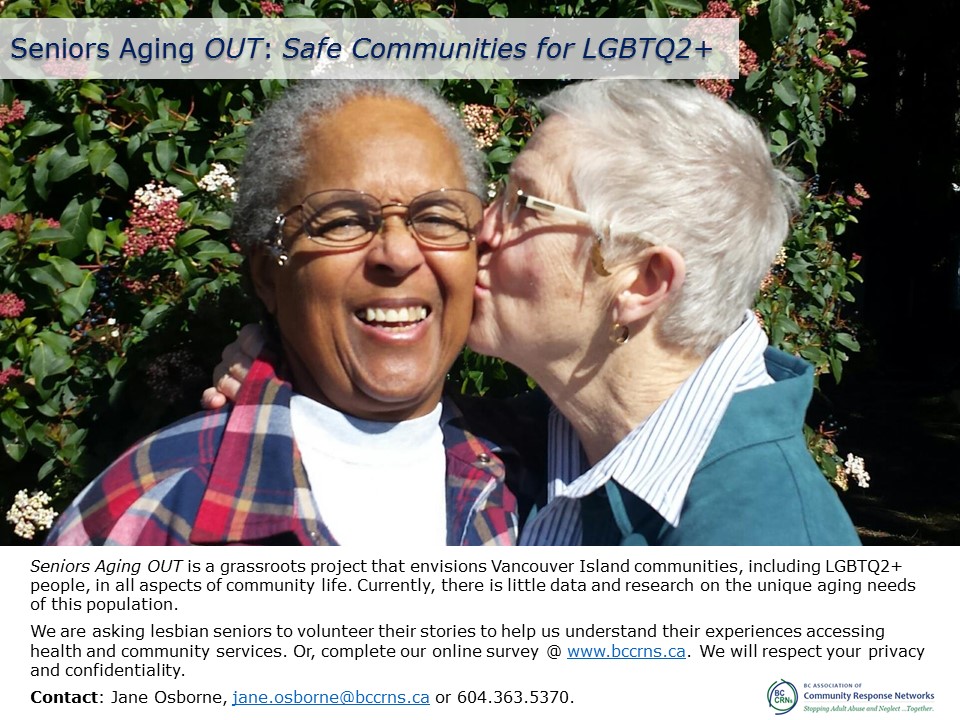 30/05/2017
35
The Story of HawkOwl
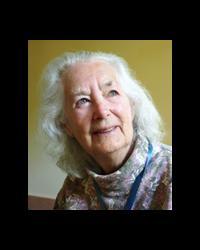 90-years old, lesbian (“she thinks”)
PhD in theatre trained at three different universities, worked in the Philippines, Japan, US and Canada
Retired from UBC after 16 years as a student and then a professor
Studied Physiotherapy in Cold Mountain, Esslen and Oregon.  Worked as a therapist for 12 years and retired at age 70. 
Artist who creates ceramic sculptures of ancient goddesses, animals, owls, …
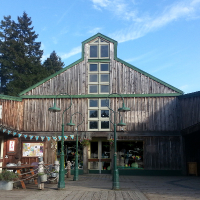 30/05/2017
36
The Story of HawkOwl
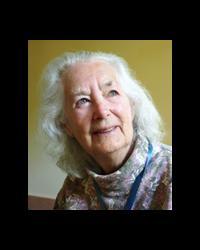 Calls herself a “discreet” lesbian 
Out with her doctor when in relationship; otherwise, “Why would I be?” (different for gay males)
The Academy hasn’t always been welcoming of women – her story one of gender-based abuse framed by patriarchy and capitalism
Her life’s direction largely a reaction to being told what “she couldn’t do as well as a man”
“My brother was expected to get an education and have a career. I was expected to do something more traditional for women, like become a kindergarten teacher.”
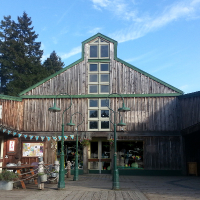 30/05/2017
37
INR for LGBTQ2+ Older Adults: Need to make Queer-friendly
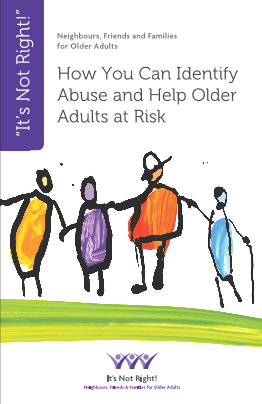 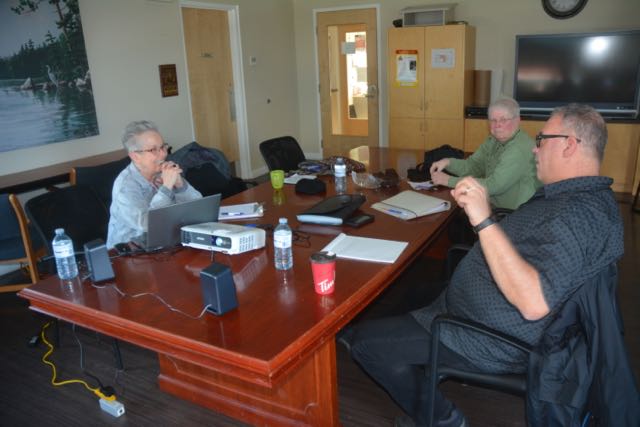 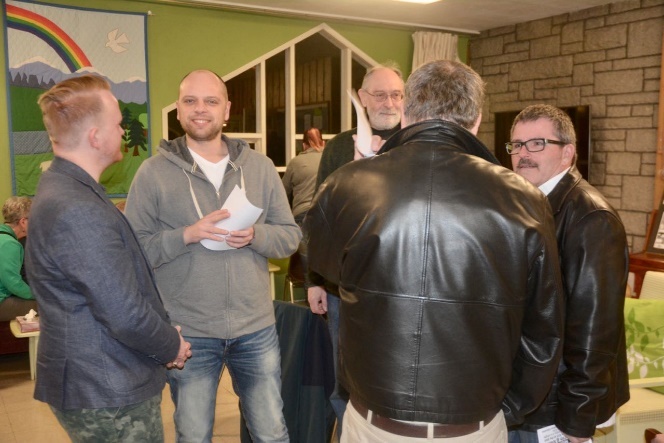 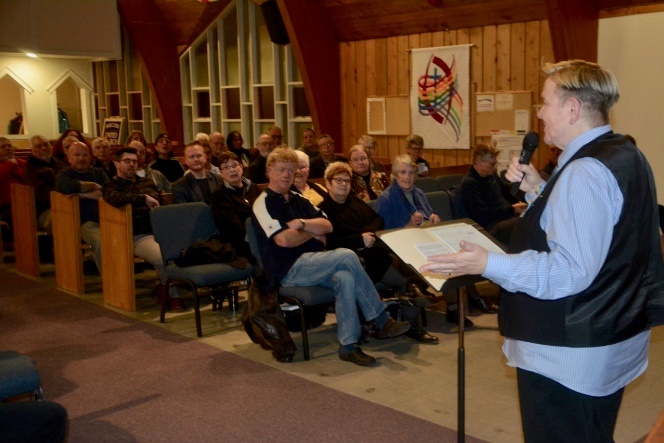 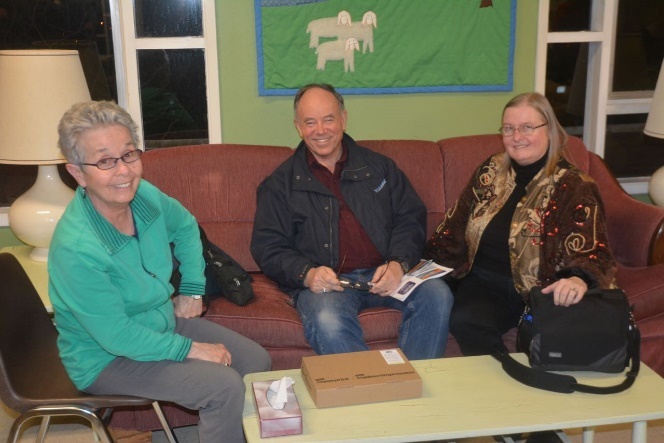 30/05/2017
38
LGBTQ2+ INR: Creating culturally safe workshops
Debrief of LGBTQ2+ INR Presenters
The Professor scenario most suitable since not quite so obviously heteronormative
Add Doctor and/or Family Table scenarios (woman supported by a woman & man by a man); 
Framing
Add slide or two at beginning that defines LGBTQ2+
Recognize full range on the gender & sexuality axes
Add self-care slide re: triggers
Add slide with additional risks, e.g. homophobia
30/05/2017
39
LGBTQ2+ INR: Creating culturally safe workshops
Debrief of LGBTQ2+ INR Presenters cont’d
Welcome & Introduction
Create a safe space with guidelines, e.g. gender neutral pronouns / preferred pronouns
Nametags with preferred name and pronouns
Discussion
Written scenarios based on the permitted scenarios with genders/names that fit LGBTQ2+
Emphasize the additional risk of social isolation for LGBTQ2+ people
30/05/2017
40
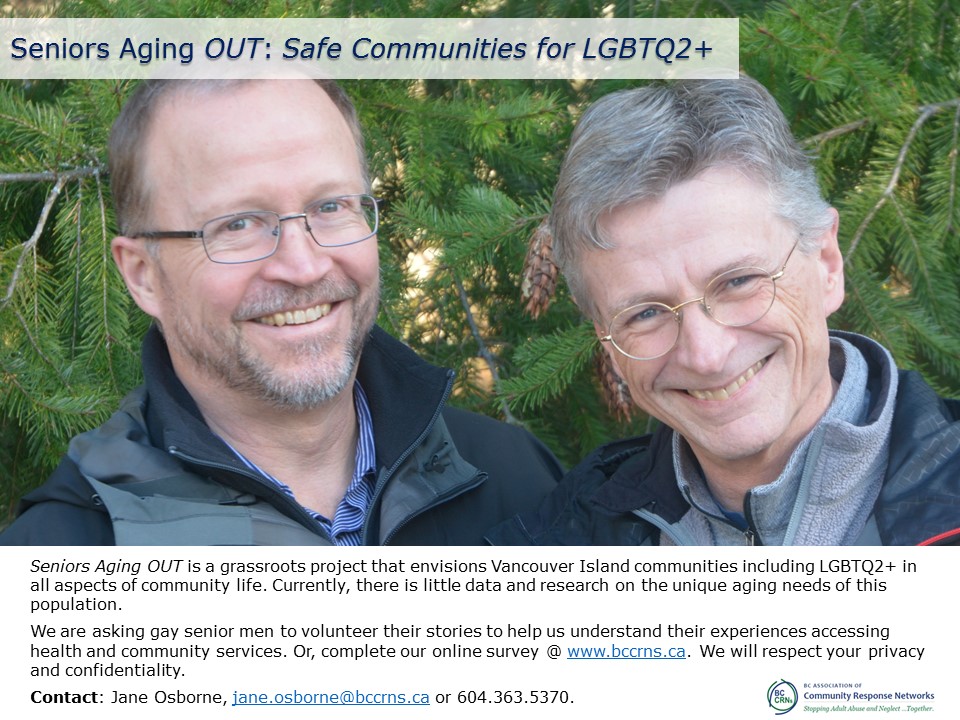 30/05/2017
41
Some Selected Findings
LGBTQ2+ Community Needs Healing
Older gay males hugely impacted by homophobia, criminalization, the AIDs crisis; many perceive their plight as worse than other LGBTQ2+ (examples)
Stereotypes/labels used by some groups of  LGBTQ2+ trigger others – very diverse community
Goal: LGBTQ2+ Welcoming & Inclusive Communities
Safety the dominant need expressed early in the process – must address this need before moving to bigger goals
Privilege a barrier between many LGBTQ2+ members in their full diversity
30/05/2017
42
Cultural Safety in Two-Spirit and LBGT Context
Multifactored – complexity beyond anything I imagined
Layers of trauma from residential school experience combined with the LGBTQ2+ experience
Divisions between indigenous identities and First Nations (naming is very important)
Other cultural factors at play:
Strength of connection to culture
Coastal vs interior, urban vs rural
Education, employment, income level
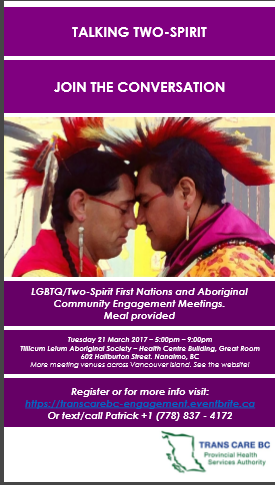 30/05/2017
43
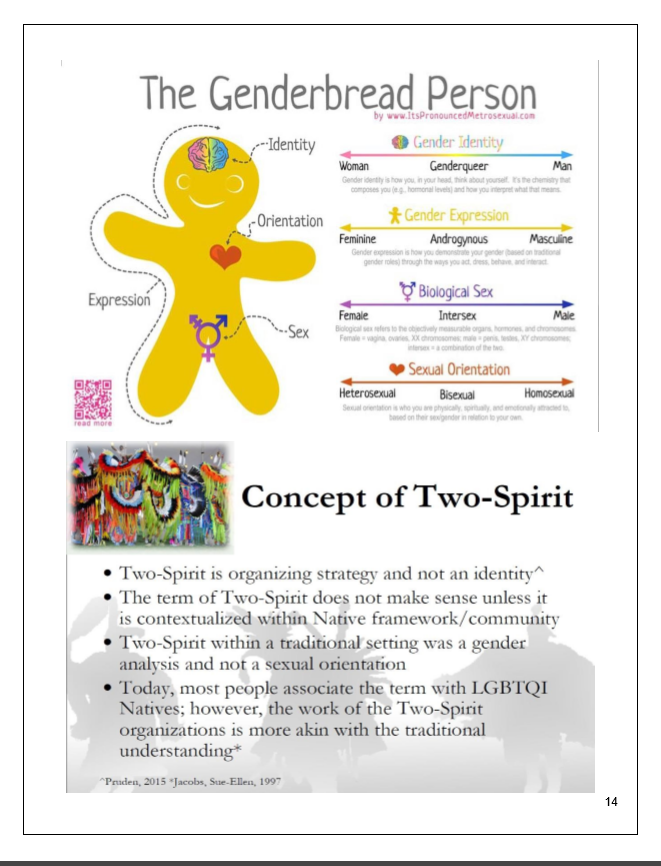 Gender, Sexual Orientation & 2-Spirit
Each unique First Nation, aboriginal or indigenous community  in different phase of development around the concept of Two-Spirit and LGBTQ
Meet the community where it is and honour that place
Work together towards healing when invited to do so
30/05/2017
44
Collective vs Individual Trauma and Safety
Individual risks for abuse and trauma:
Gender, sexuality, age, religion, race, education, income level, place …
Privilege conferred by membership – difficult to  understand what is invisible to you
Collective (whole tribe) risks for abuse & trauma, e.g.:
Gay males criminalized and persecuted
Residential schools / cultural genocide
30/05/2017
45
Why Intergenerational?
Intersectional lens – many variations even in older adult population (next section)
Western cultures separate and silo and that impedes cross-generational learning; First Nations and many eastern cultures different
Intergenerational = older & younger adults, youth
We have learned so much from younger LGBTQ2+ (Crimson Dance, Youth Advocates Network, VIU students, high school students, Transcare)
30/05/2017
46
Intersectional Lens
Intersectionality promotes an understanding of human beings as shaped by the interaction of different social locations (e.g., ‘race’/ethnicity, Indigeneity, gender, class, sexuality, geography, age, disability/ability, migration status, religion). These interactions occur within a context of connected systems and structures of power (e.g., laws, policies, state governments and other political and economic unions, religious institutions, media). Through such processes, interdependent forms of privilege and oppression shaped by colonialism, imperialism, racism, homophobia, ableism and patriarchy are created.
30/05/2017
47
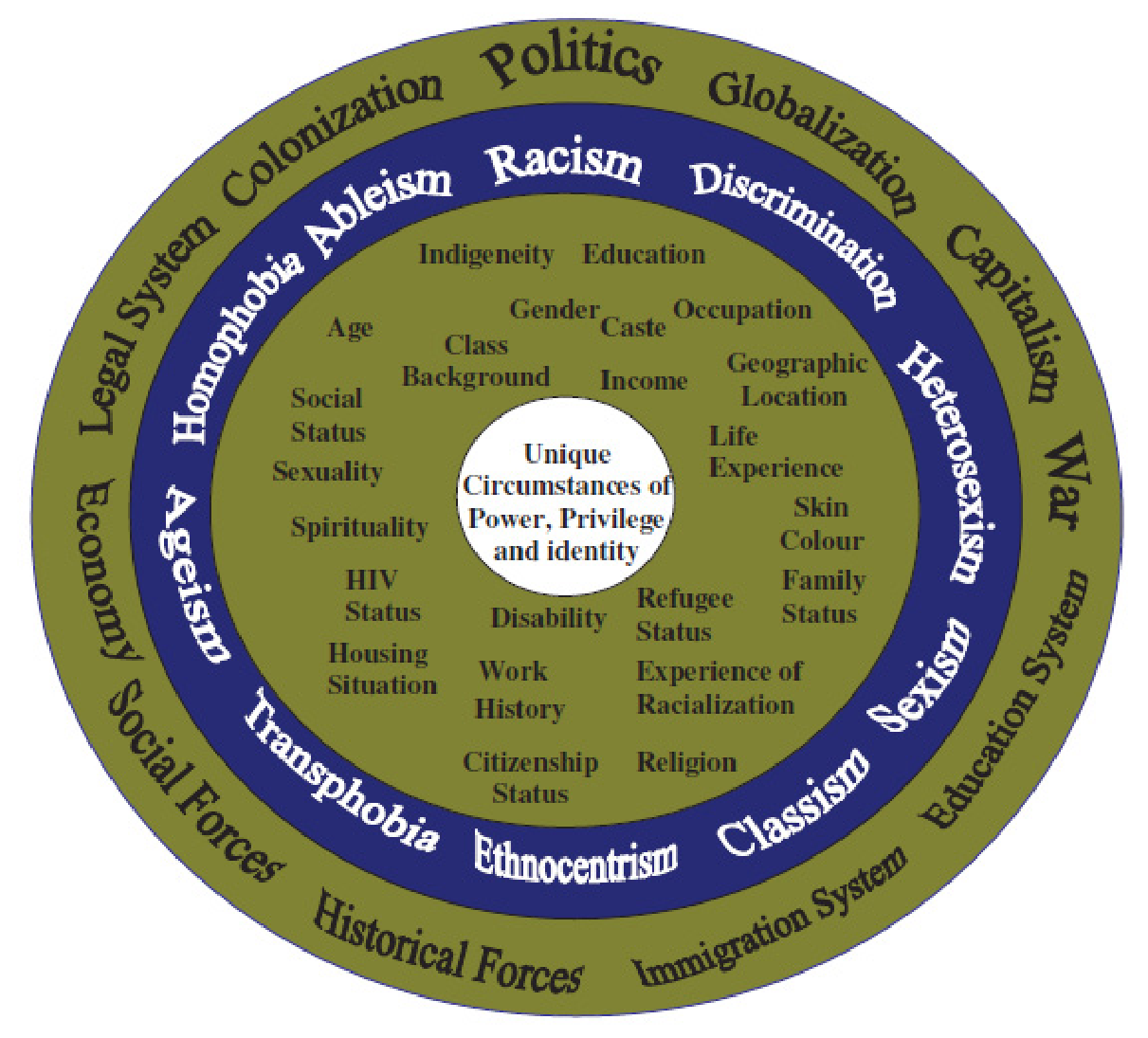 30/05/2017
48
CRIAW, 2009, p. 5
Intersectional Lens Required (Olena Hankivsky, Intersectionality 101, 2014)
People’s lives are multi-dimensional and complex. Lived realities are shaped by different factors and social dynamics operating together.  
Relationships and power dynamics between social locations and processes (e.g., racism, classism, heterosexism, ableism, ageism, sexism) are linked.
People can experience privilege and oppression simultaneously. 
Intersectionality is explicitly oriented towards transformation, building coalitions among different groups, and working towards social justice.
30/05/2017
49
Needed Refinements for Implementation Toolkit
Build models to understand LGBTQ2+ experience through an intersectional lens
Develop tools to heal LGBTQ2+ community
Cultural safety training (similar to IH FN training)
More scales, e.g. add gender / homophobic violence - exercise to place yourself, explore Genderbread Model
Need intergenerational approach – older adults learn from younger, more fluid youth/adults and vice versa
Address the gap between BC coastal First Nations & urban aboriginal/indigenous groups
30/05/2017
50
Where are we going?Implementation – 2017/18
IH – Geography 2 & 3 (Nanaimo/Cowichan) and Geography 4 (Victoria)
Expand program Island wide to all sectors of our communities – public and private
BC Wide
Launch materials and programs through CRNs across the province
Support communities that want to move ahead with creating “queer-friendly” services
30/05/2017
51
[Speaker Notes: Jane]
What Will Be in the Base Toolkit?
In place & modifiable (see samples)
Seniors Aging OUT & IH LGBTQ2s brochures
Senior Gay Men & Senior Lesbians posters
Add other LGBTQ2+ posters
Gen Silent Screenings
Movie available, discussion guideline to follow
PowerPoint Presentation & Discussion Guideline (under development)
INR Training Presentation (in discussion)
30/05/2017
52
What Will Be in the Augmented Toolkit?
Research (survey/interview) Findings
Seniors Aging OUT & Robert Beringer research
LGBTQ2+ Training Outlines (in process):
Island Health: LGBTQ2s Training Outline
Seniors Aging OUT: Community Agency Staff & Volunteers Training Outline
Cultural Safety Training Outline (early 2018)
Partnership between IH, Cultural Safety trainers (IH & MCFD) and Seniors Aging OUT project
30/05/2017
53
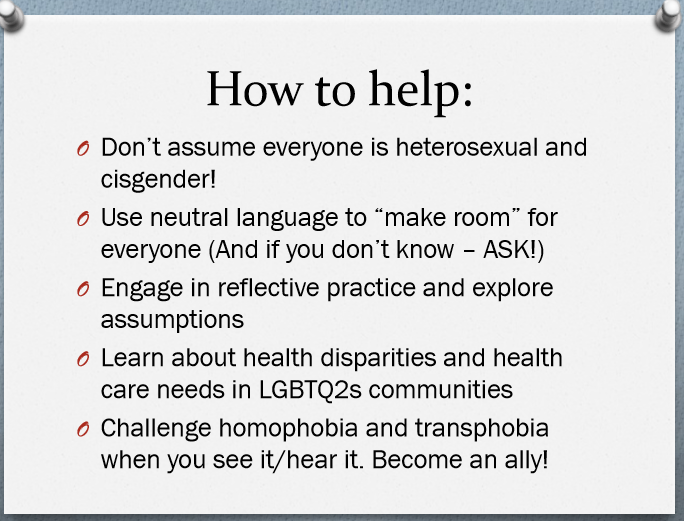 30/05/2017
54
Questions / Discussion
?
Where is your region or community in relation to this issue? 
What are the gaps? The challenges?
How can we work together and support each other as CRN-connected people?
30/05/2017
55
Thank you!
Please take a minute to answer a few quick questions about your experience of this webinar. Click on this link or copy/paste it in your browser:https://goo.gl/forms/5VWv7c7I7gbKPqG02Deadline: June 14, 2017
Stay in touch with usTwitter: @cnpeaFacebook: www.facebook.com/cnpeaQuestions/Comments: benedictes.cnpea@gmail.comAnd don’t forget to tag #IGDayCa and #WEAAD2017!
30/05/2017
56